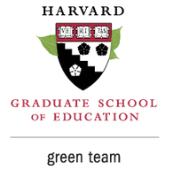 The Intersection of Disability & Climate Change
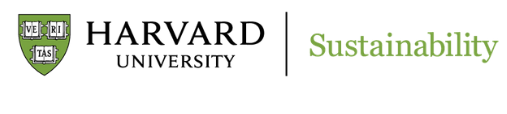 David Liebmann, M.Ed ‘21 candidate
2020-21 HGSE Sustainability Fellow
Thanks to…
Anne Miller Sargent, HGSE; Sustainability Coordinator, Office for Sustainability, Harvard University
KellyAnn Robinson, HGSE, Associate Director of Student Support Services
Michele Clopper, Director & 504 Coordinator, University Disability Resources
Professor Michael Stein, Executive Director, Harvard Law School Project on Disability (HPOD) + DPI 515 students and speakers
We’re all likely to need a hand.
My background and goals
Studied the environment at Middlebury College, 1991
Taught environmental issues at Chewonki’s Maine Coast Semester
Write about environmental topics for national and regional magazines

Today’s goals: share some research, pose some questions
1989
Summer 2019, over 1400 
heat related deaths. Temps from 80-105+ (F)
Climate Change is here…
National Oceanic and Atmospheric Administration satellite image of Hurricane Katrina, taken on August 28, 2005.
According to NASA…
Temperatures will continue to rise
Frost-free Season (and Growing Season) will lengthen
Changes in Precipitation Patterns
More Droughts and Heat Waves
Hurricanes Will Become Stronger and More Intense
Arctic Likely to Become Ice-Free
Sea Level Will Rise 1-8 feet by 2100
(https://climate.nasa.gov/effects)
`
Boston 2019
https://abcnews.go.com/US/video/fire-truck-drives-flooded-boston-street-52148127
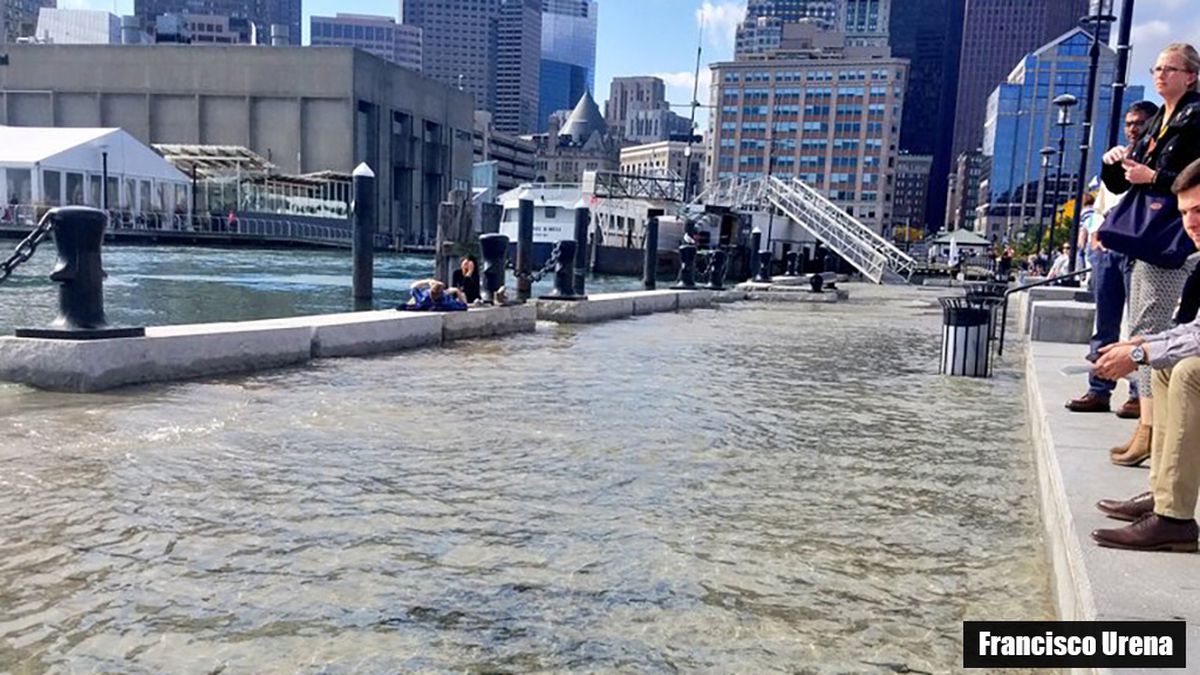 Boston 2019
https://www.boston25news.com/news/noaa-sunny-day-flooding-getting-worse-in-boston/965696868/
The Built EnvironmentAdaptation & Resilience: thinking near and far.
Adams home, Gilchrist, TX after Hurricane Ike, 2005
https://www.cnn.com/2008/US/09/18/ike.last.house.standing/
2021 Texas Winter Storm & Electricity
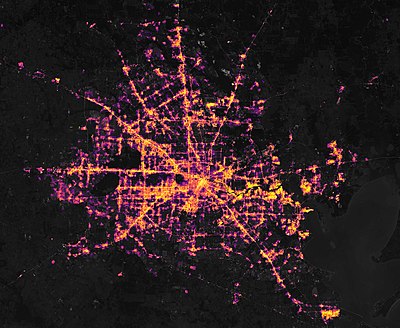 Satellite images of Houston before (2/8) and after (2/16) the storm.[1] The dark patches in the latter image depict areas left without electricity.
https://en.wikipedia.org/wiki/2021_Texas_power_crisis
COVID Lesson: food + necessities
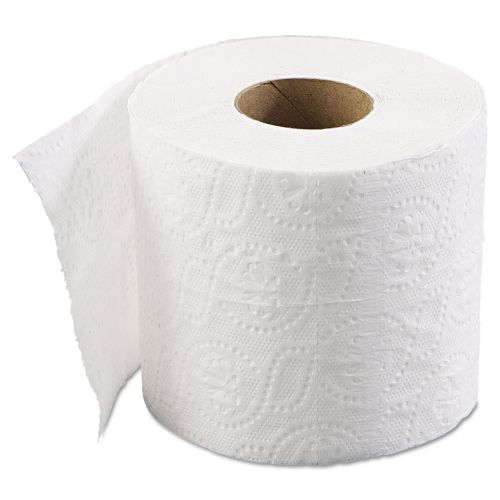 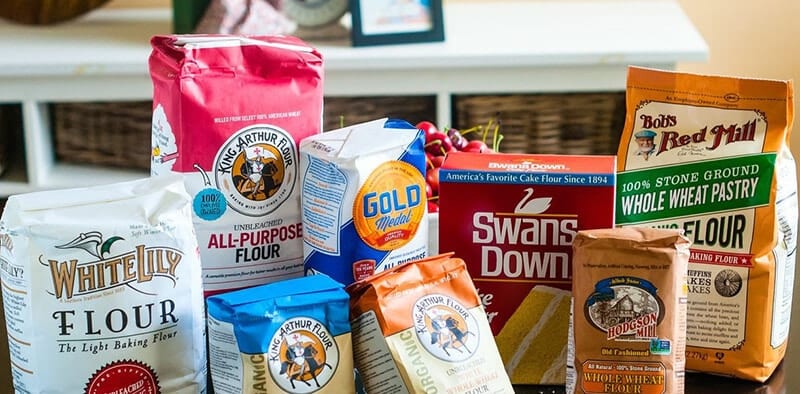 Disability Facts
The WHO estimates that 15% of the global population or 1 billion people have some form of disability (https://www.who.int/news-room/fact-sheets/detail/disability-and-health)

Defining disability: intellectual, physical, visible, invisible. Not one thing, not a unified community, but people with varied histories, stories, challenges, strengths, labels, lack of labels. The gamut of human experience. Intersectional: age, gender, race, economic status, disability.

Not reflected by Google
About 2.7 million wheelchair users in the US, <1% of pop.
https://www.ncbi.nlm.nih.gov/pmc/articles/PMC4397418/
Models of Disability
Medical Model of Disability
Views disability as a problem of the person, directly caused by disease, trauma, or other health condition requiring treatment by medical professionals.
Social Model of Disability
Sees "disability" as a socially created problem requiring social activism and collective action to make modifications for PWD to lead lives.
Identity Model
Shares the social model's understanding that the experience of disability is socially constructed but differs in that it claims disability as a positive identity. Sees abilities rather than disability.
Human Rights Model
Conceives of persons with disabilities as rights bearers, entitled to legal protection against discrimination and to achieve substantive equality with their peers without disabilities.


After https://www.disabled-world.com/definitions/disability-models.php and “ A Disability Rights Approach to Climate Governance” Sébastien Jodoin, Nilani Ananthamoorthy & Katherine Lofts, Ecology Law Journal
United Nations Human Rights Council + United Nations High Commissioner for Human RightsClimate change and the rights of people with disabilities, 2020“should…”
https://www.ohchr.org/EN/Issues/HRAndClimateChange/Pages/PersonsWithDisabilities.aspx
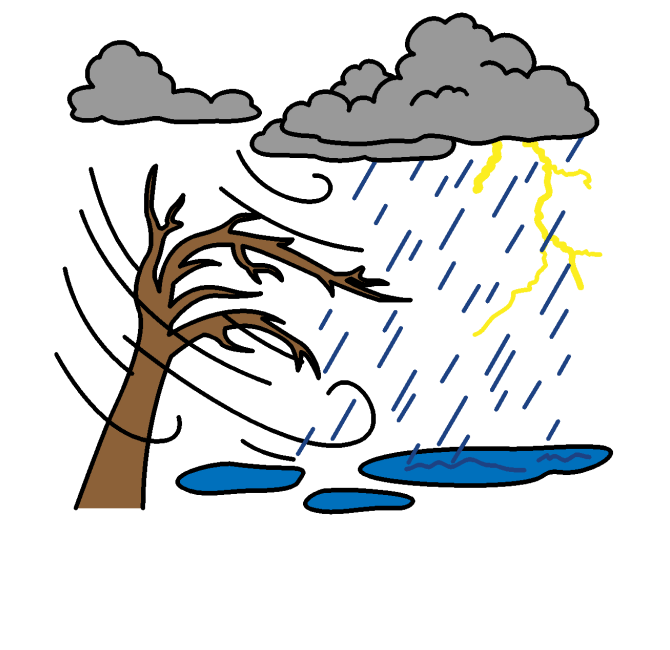 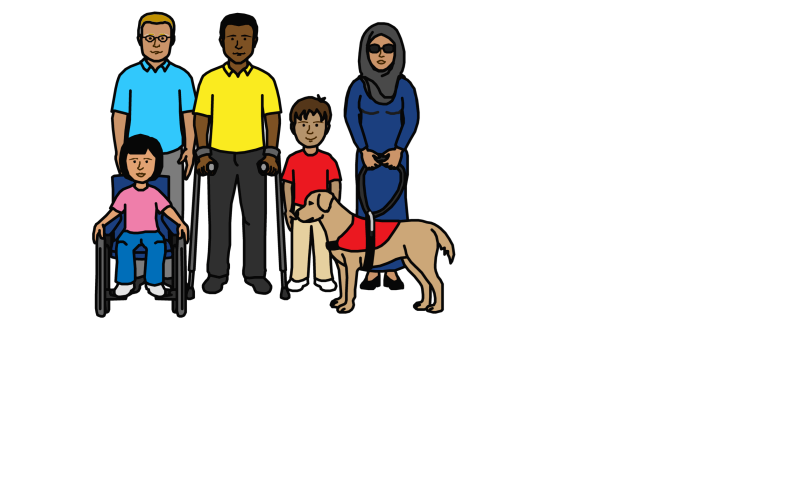 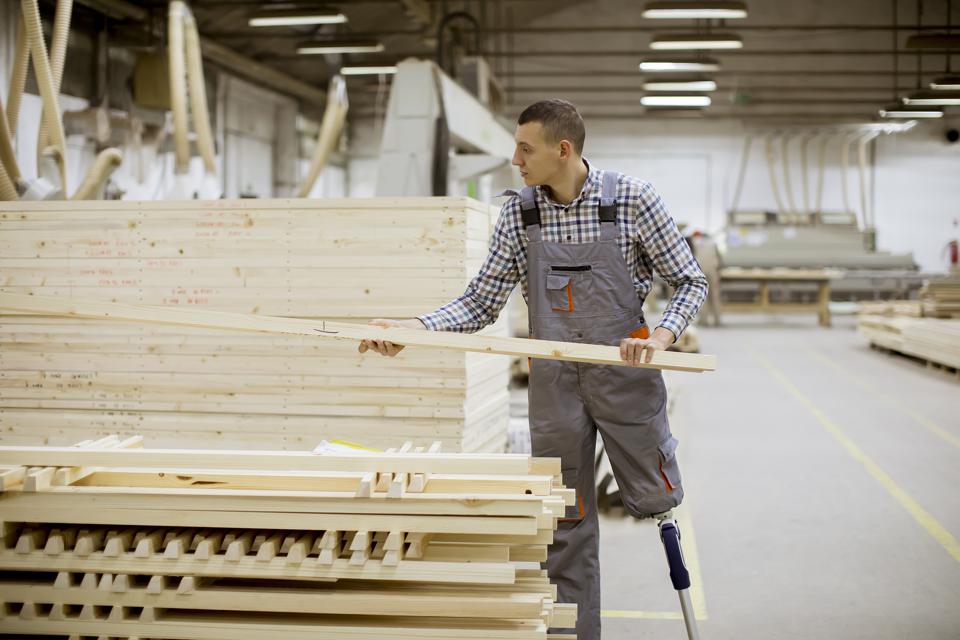 Right to Work:PWD Employment @ 18% in 2020 (Bureau of Labor Statistics)
https://www.forbes.com/sites/sarahkim/2019/10/24/sub-minimum-wages-disability/?sh=4185a1dac22b
https://www.bls.gov/opub/ted/2019/employment-of-people-with-a-disability-in-2018.htm
Snowball Effects
Post COVID, can (disabled) people work from home? Maybe…
People with disabilities already face discrimination and marginalization
Add intersection of disability and poverty:
People with disabilities make up approximately 12 percent of the U.S. working-age population; however, they account for more than half of those living in long-term poverty. (National Council on Disability)
https://ncd.gov/newsroom/2017/disability-poverty-connection-2017-progress-report-release
Add climate emergencies and social and medical support disruption
Right to Transportation
https://dacnw.org/programs-services/transportation-services/
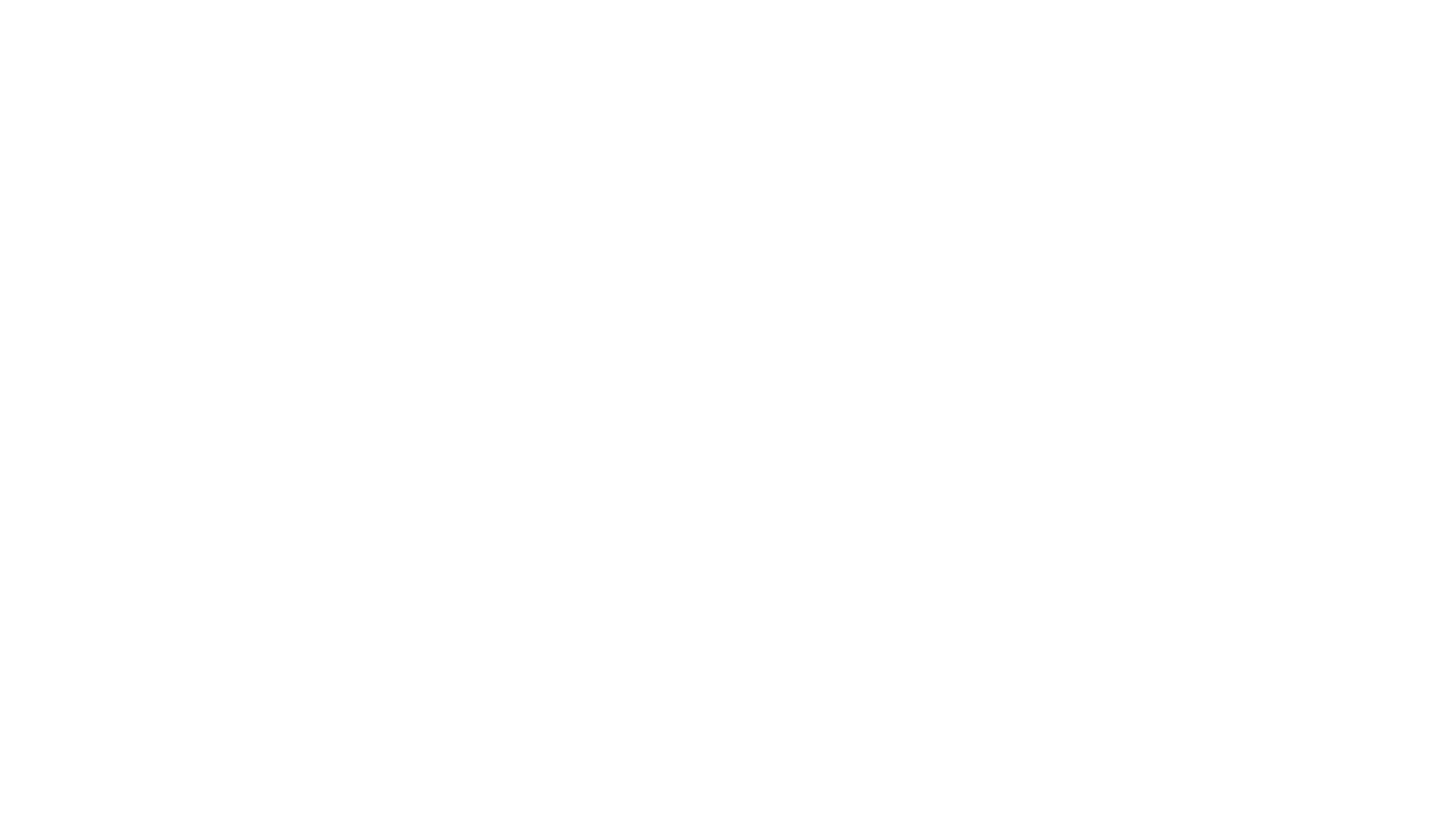 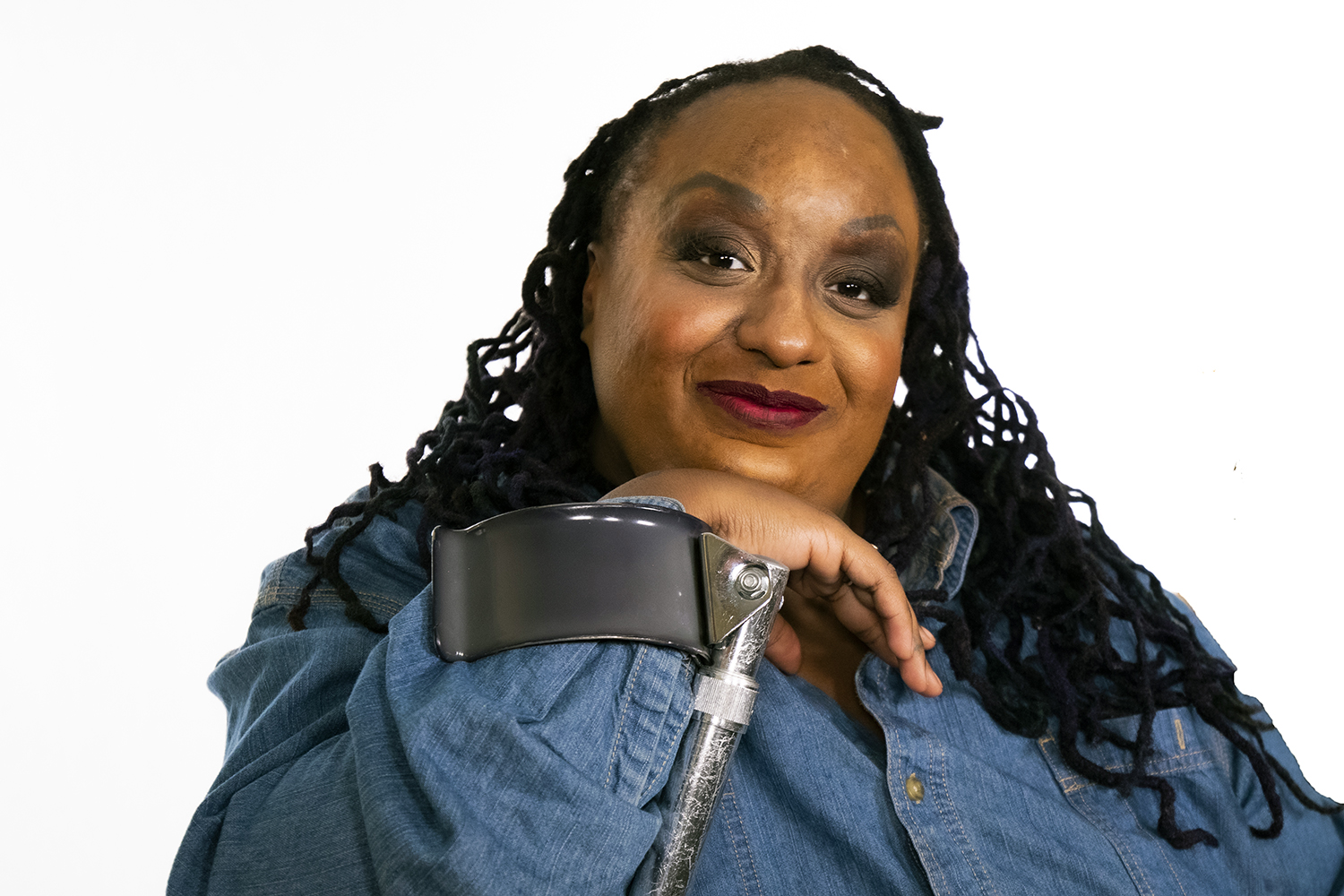 NYC public transportation
NYC Disability Commissioner Victor Calise shared:
100/465 stations accessible
100% bus accessibility
$.5B for paratransit for 160,000 disabled riders
https://www.newmobility.com/2020/05/vote-for-access-tackles-the-barriers-disabled-voters-face/
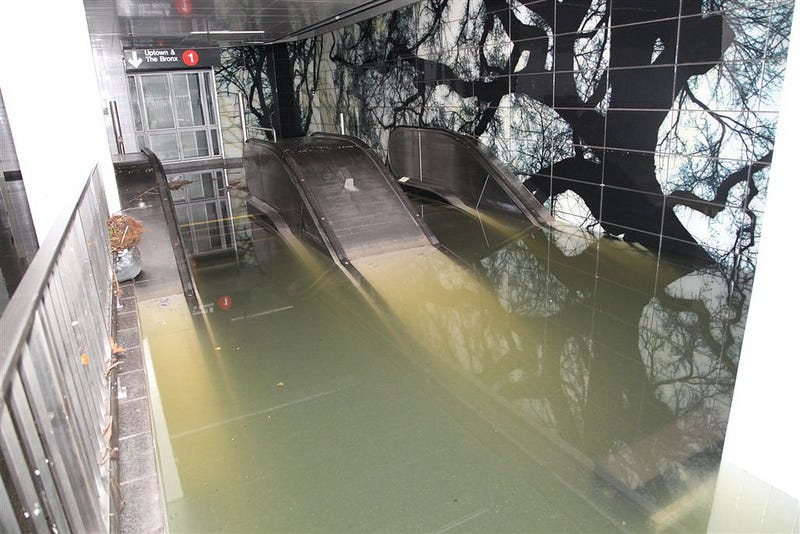 After Hurricane Sandy 2012
https://www.businessinsider.com/hurricane-sandy-photos-of-new-york-subway-flooded-2012-10
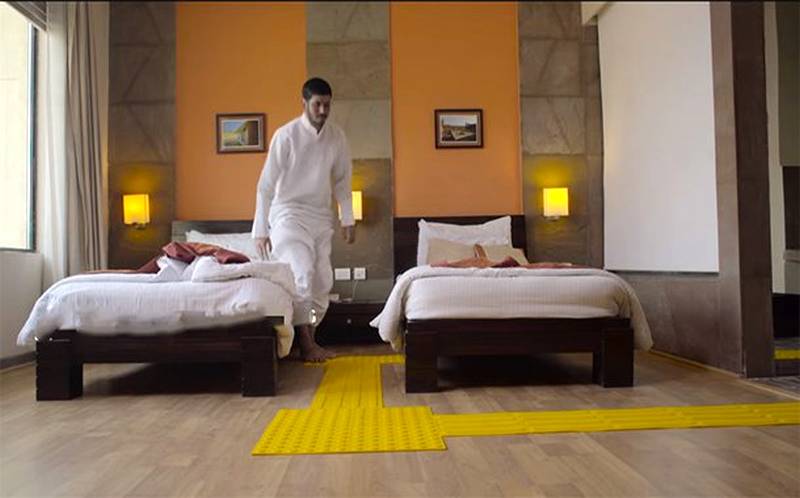 Right to Independent Housing for PWD
https://www.homecrux.com/quick-tips-remodel-home-visually-impaired/12431/
Housing + Low-income housing
Independent living and community inclusion
NYC has 7000 low-income units, but 30,000 PWD on waitlist
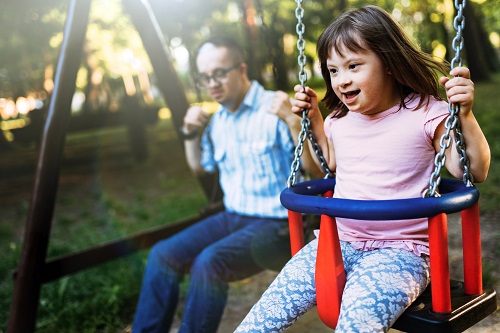 www.mercurynews.com%2F2019%2F08%2F28%2Frenters-with-disabilities-sue-oakland-for-housing-discrimination%2F%3FclearUserState%3Dtrue
Climate Displacement – 200 million +/- climate migrants by 2050
30 million PDW may be climate migrants
https://www.hrw.org/news/2017/05/31/south-sudan-people-disabilities-older-people-face-danger
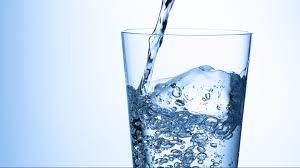 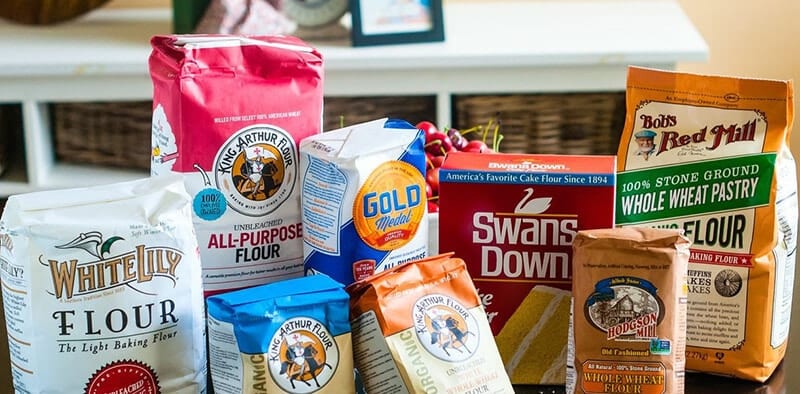 Right to food and water
Disaster Readiness for PWD
Climate Impacts
250-700 thousand additional deaths due to climate impacts
Disproportionately higher mortality among PWD in climate disasters, including heat waves
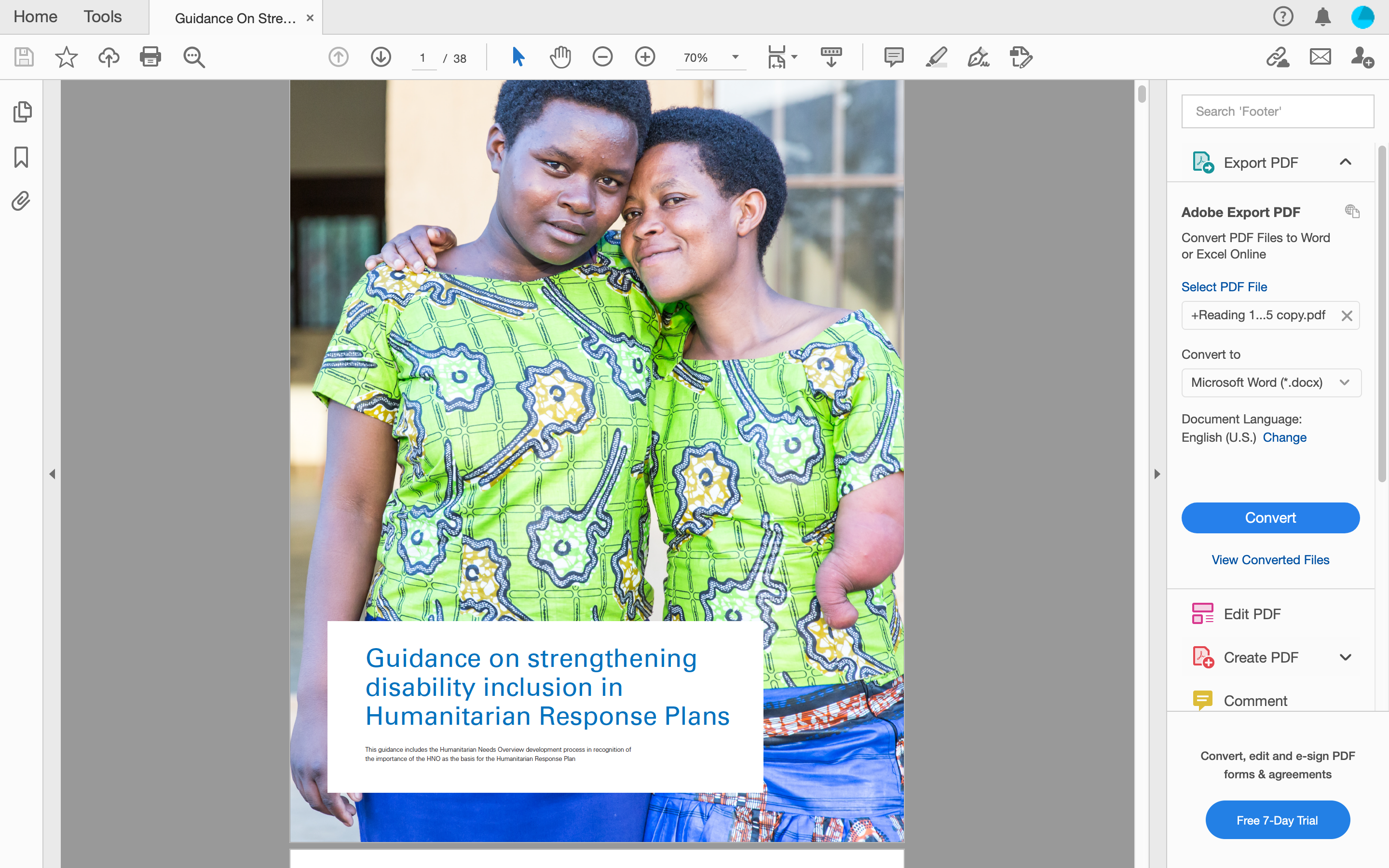 Nothing about us without us
Dr. Robert Dubrow, YSPH, Audubon Lecture 2021
The curb cut effect: everyone benefits.
A version of the curb cut effect.
“Nothing about us without us.”
https://www.internationaldisabilityalliance.org/blog/un-committee-rights-persons-disabilities-closes-its-16th-session
UN CRPD https://www.internationaldisabilityalliance.org/blog/un-committee-rights-persons-disabilities-closes-its-16th-session
“Nothing about us without us.”
https://www.wbur.org/news/2021/03/18/alex-gray-blind-boston-city-council-candidate
“Nothing about us without us.”
https://www.huffpost.com/entry/disability-asian-americans-immigrants-stigma_n_5cd1c2c7e4b0548b7360bf26
“Nothing about us without us.”
https://www.nytimes.com/2020/03/07/us/citizenship-exam-blind-man-braille.html
“Nothing about us without us.”
https://www.nytimes.com/2021/01/23/us/black-american-sign-language-tiktok.html
“Nothing about us without us.”
https://www.respectability.org/2019/10/hispanic-heritage-stats/
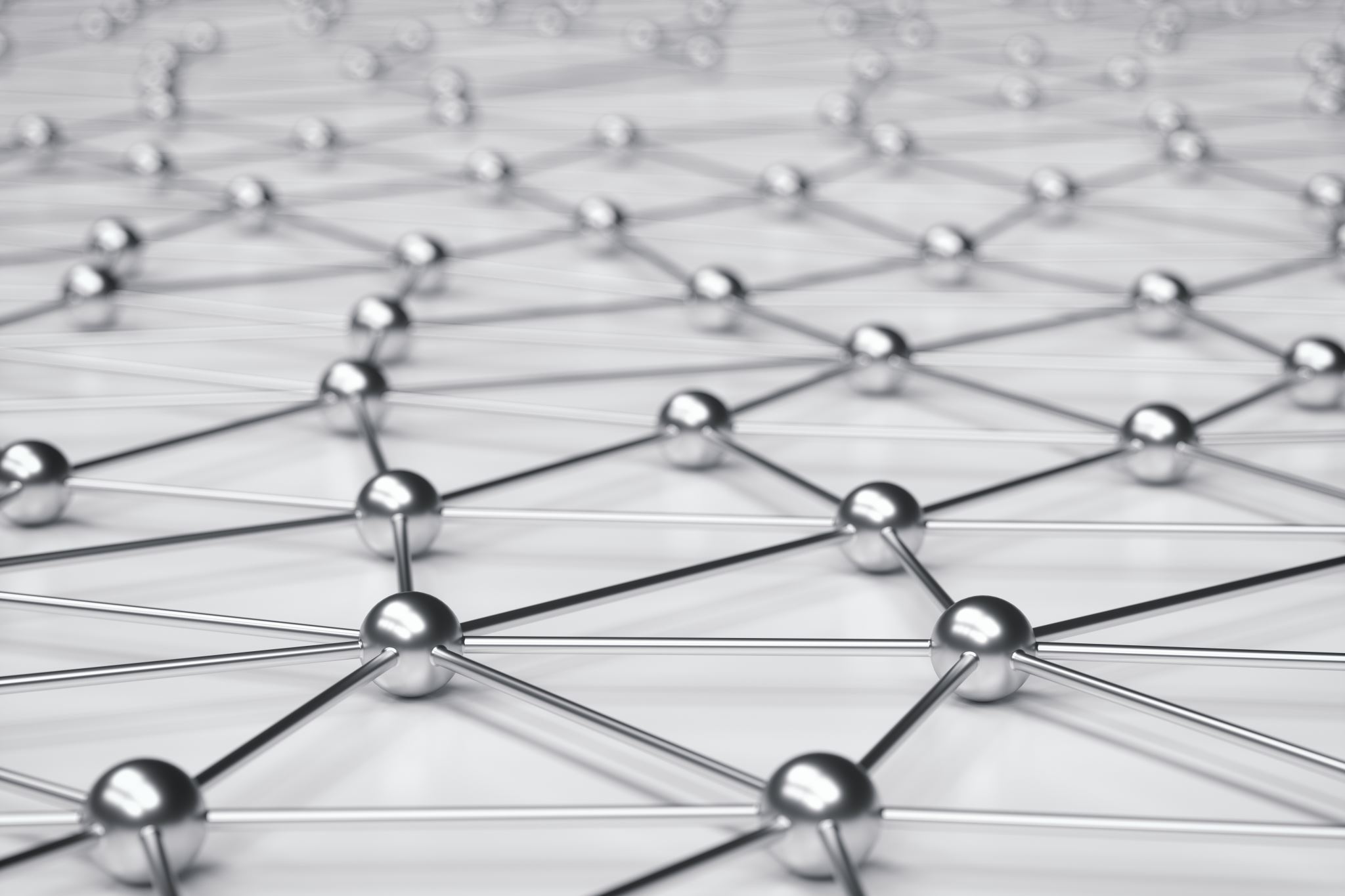 Be Supportive,Get Involved, Bring Your Resources, Take Action… Together